Malaria
An Overview of 
Life-cycle, Morphology and 
Clinical Picture
Malaria Species
Five species of malaria infect humans:

Plasmodium falciparum
Plasmodium vivax
Plasmodium ovale
Plasmodium malariae
Plasmodium knowlesi
Malaria –Endemic Countries
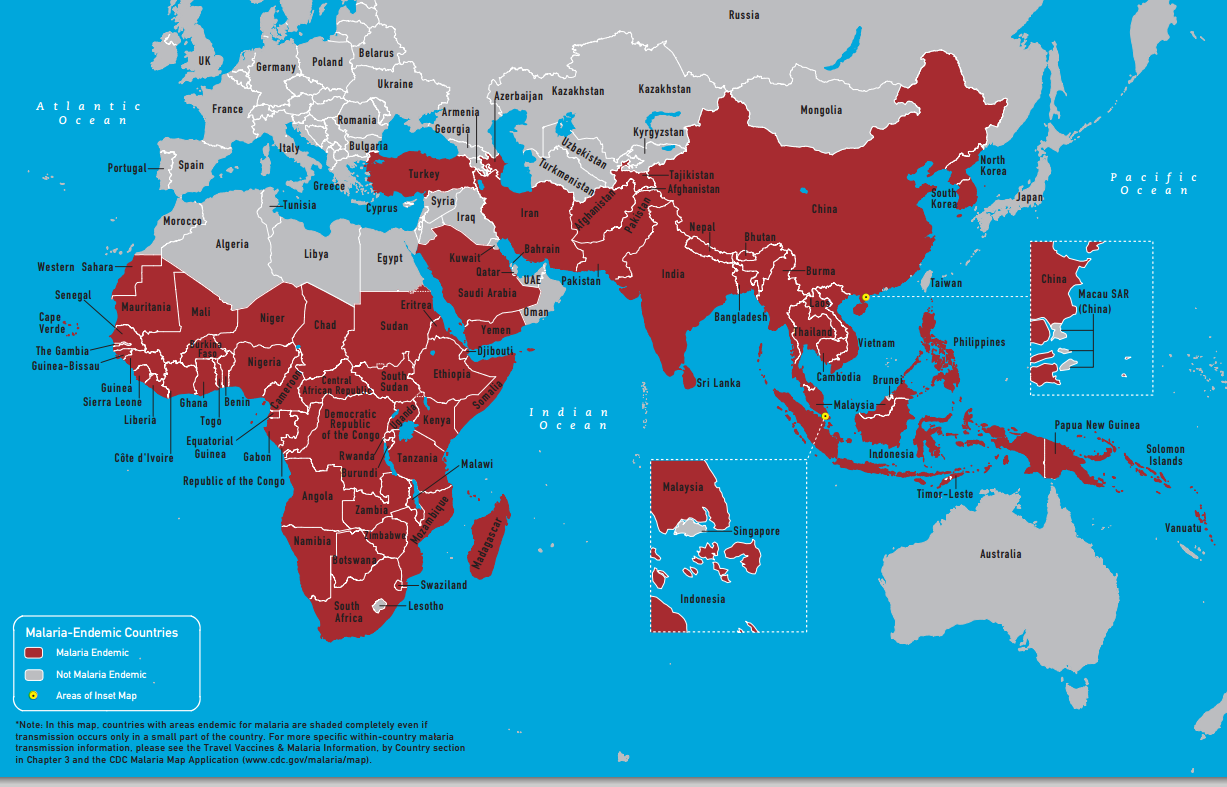 Malaria –Endemic Countries
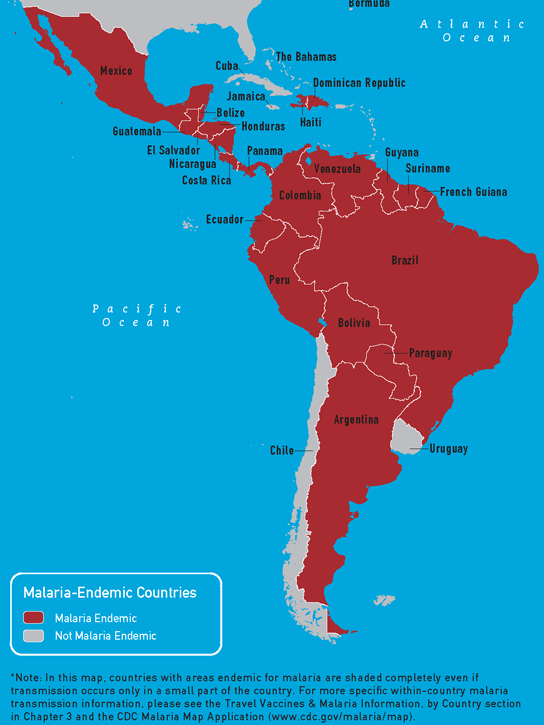 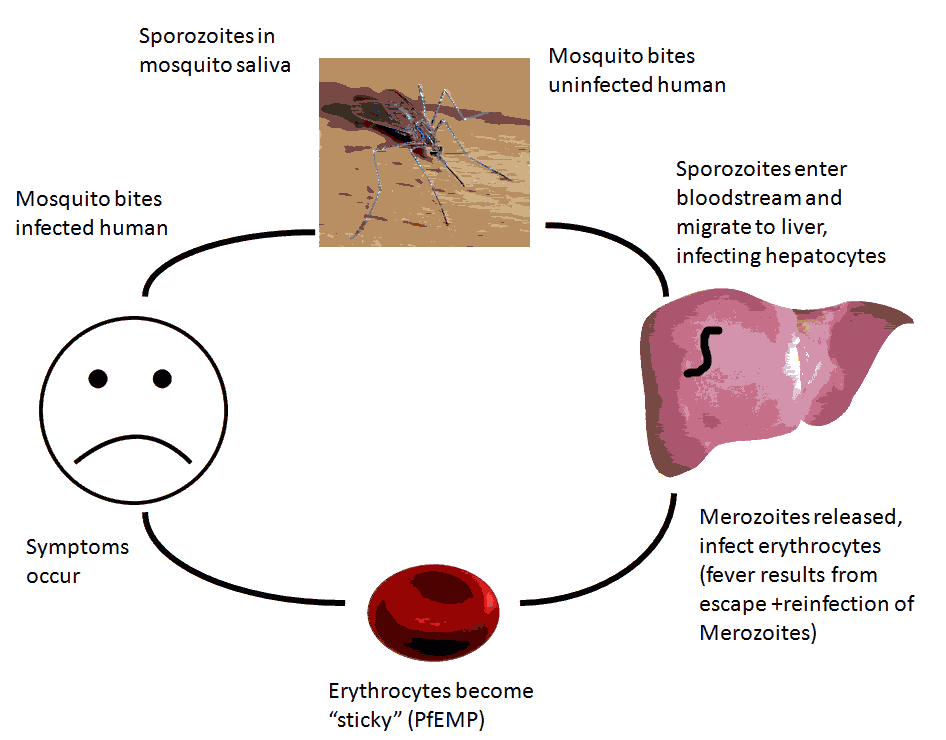 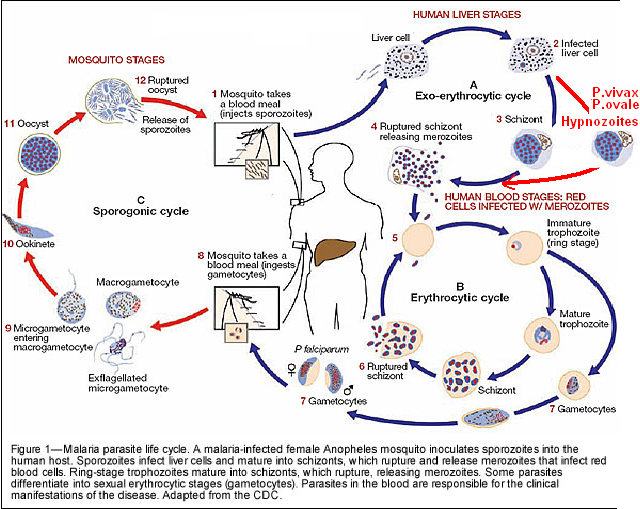 Oocyst
Sporozoites
Stomach Wall
Zygote
Salivary  Gland
Gametocytes
Hypnozoites
Erythrocytic 
    Cycle
LIFE CYCLE OF MALARIA
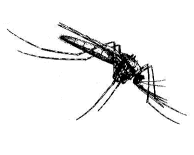 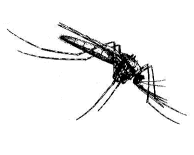 sporozoites
Pre-erythrocytic 
(hepatic) cycle
Exo-erythrocytic 
(hepatic) cycle
Components of the Malaria Life Cycle
Sporogonic cycle
Infective 
Period
Mosquito bites
uninfected 
person
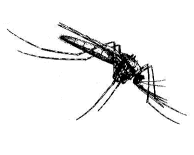 Mosquito Vector
Parasites visible
Human Host
Mosquito bites
gametocytemic 
person
Prepatent
Period
Symptom onset
Recovery
Incubation Period
Clinical Illness
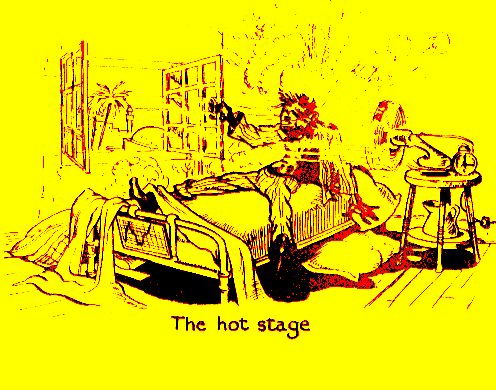 CLINICAL SIGNS & SYMPTOMS OF MALARIA
Fever
Chills
Sweating
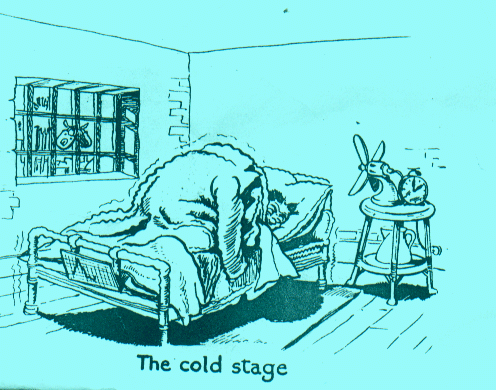 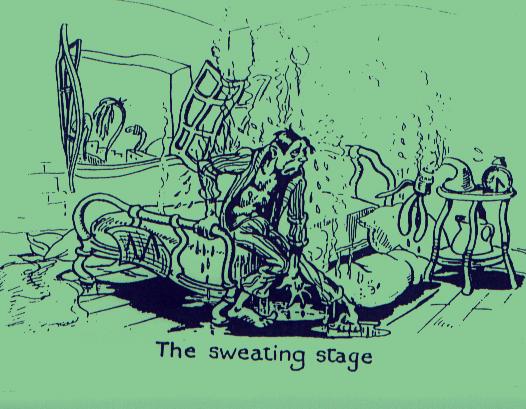 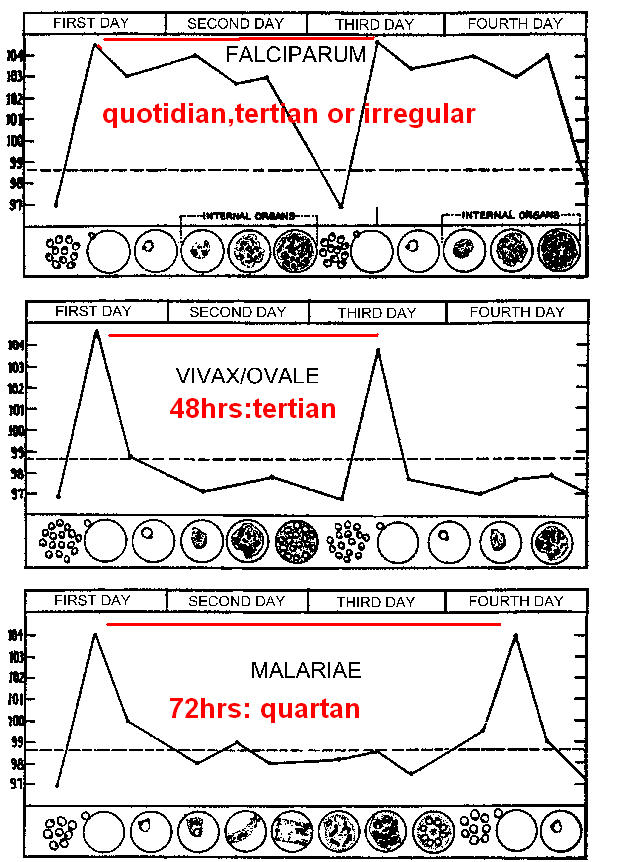 Plasmodium falciparum:
Plasmodium vivax,
Plasmodium ovale
Plasmodium malariae:
CLINICAL PICTURE
Chronic Disease
Acute Disease
Infection
During 
Pregnancy
Non-severe
Acute Febrile 
disease
Chronic 
Asymptomatic
Infection
Severe malaria e.g.
Cerebral
Malaria
Placental
Malaria
Anemia
Low
Birth weight
Developmental 
Disorders; 
Transfusions;
Death
Increased
Infant
Mortality
Death
Definition
Severe malaria is defined as symptomatic malaria in a patient with
    P. falciparum with one or more of the following complications:

Cerebral malaria (unrousable coma not attributable to other causes). 
Generalized convulsions (> 2 episodes within 24 hours) 
Severe normocytic anaemia (Ht<15% or Hb < 5 g/dl)
Hypoglycemia (blood glucose < 2.2 mmol/l or 40 mg/dl )
Metabolic acidosis with respiratory distress (arterial pH < 7.35 or bicarbonate < 15 mmol/l) 
Fluid and electrolyte disturbances
Acute renal failure (urine <400 ml/24 h in adults; 12 ml/kg/24 h in children) 
Acute pulmonary edema and adult respiratory distress syndrome
Abnormal bleeding
Jaundice
Haemoglobinuria
Circulatory collapse, shock, septicaema (algid malaria)
Hyperparasitaemia (>10% in non-immune; >20% in semi-immune)
Definition
Uncomplicated malaria is  defined as: 
 Symptomatic infection with malaria parasitemia without signs of severity and/or evidence of vital organ dysfunction.
Complications of malaria:
Cerebral  malaria
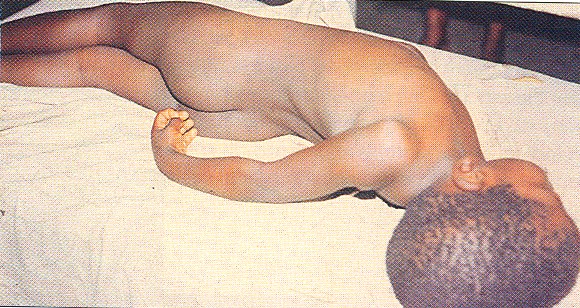 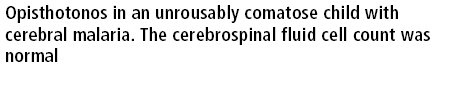 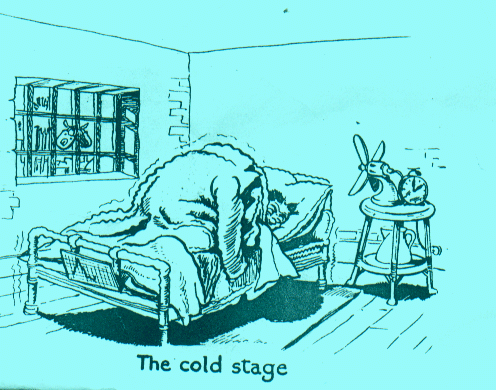 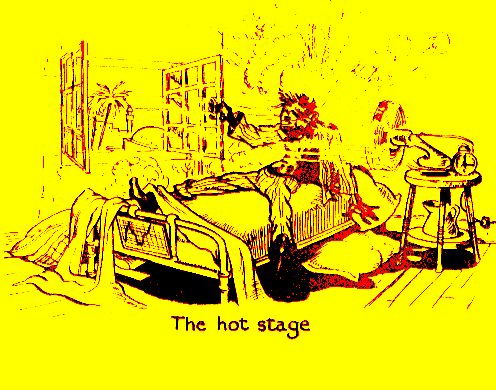 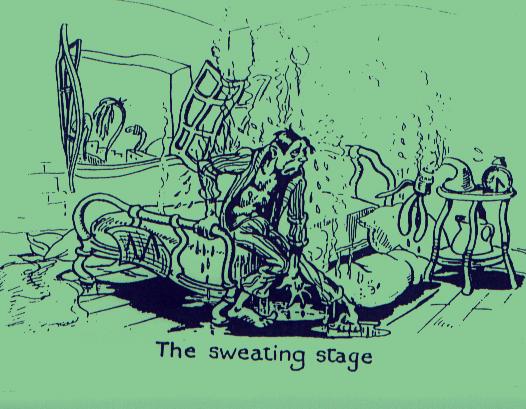 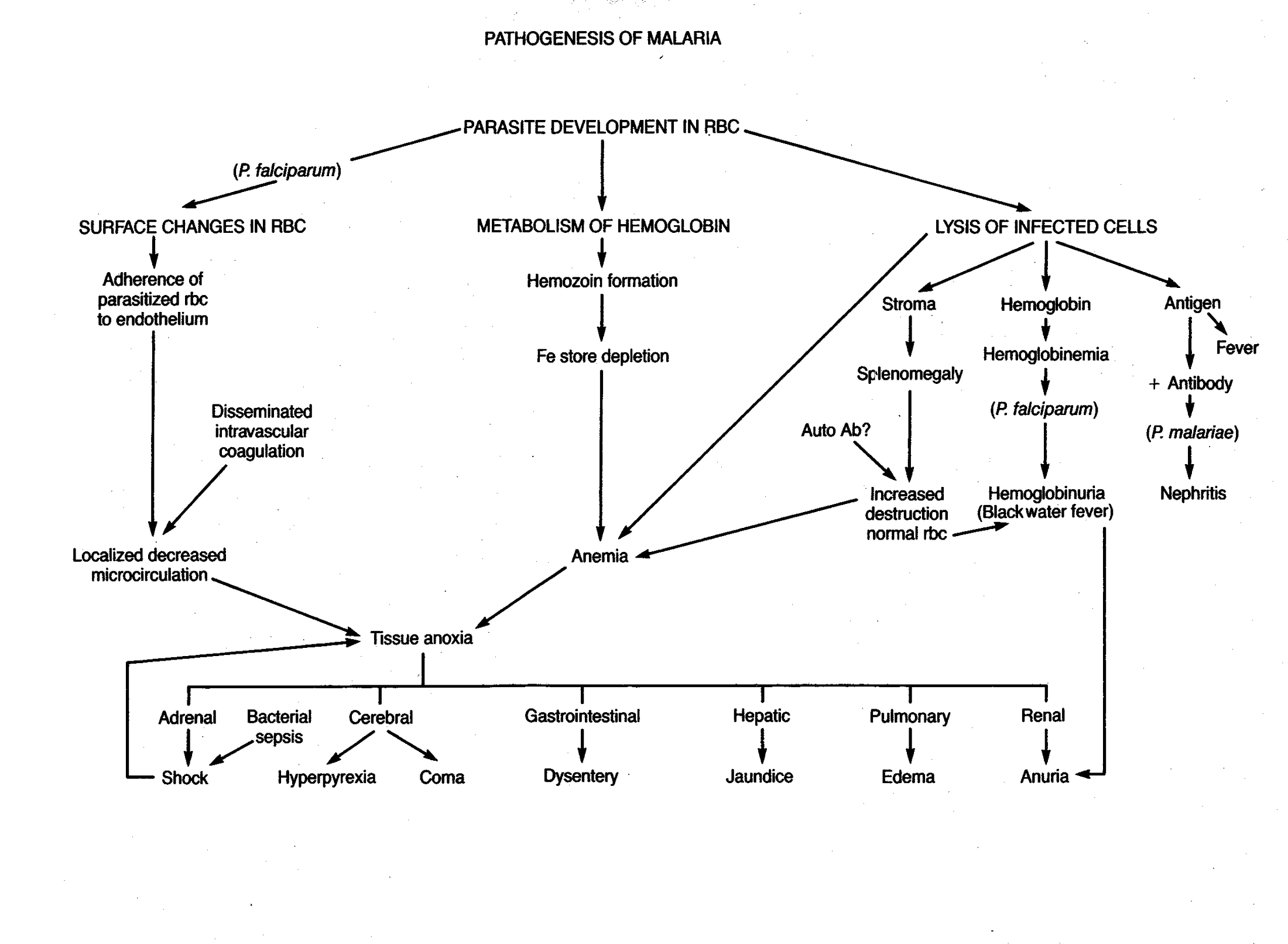 Complications of malaria:
 Pulmonary oedema
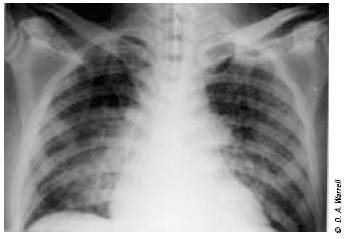 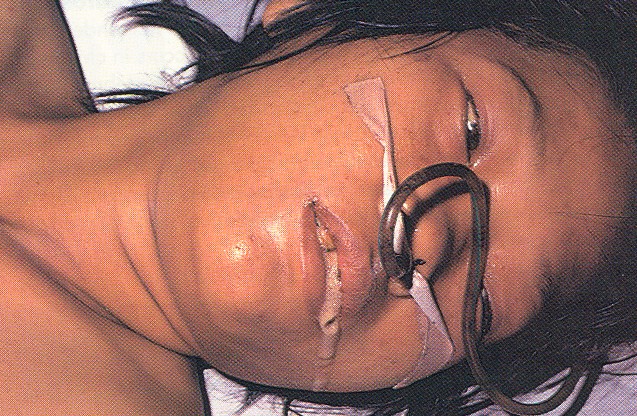 Complications of malaria:
 anaemia
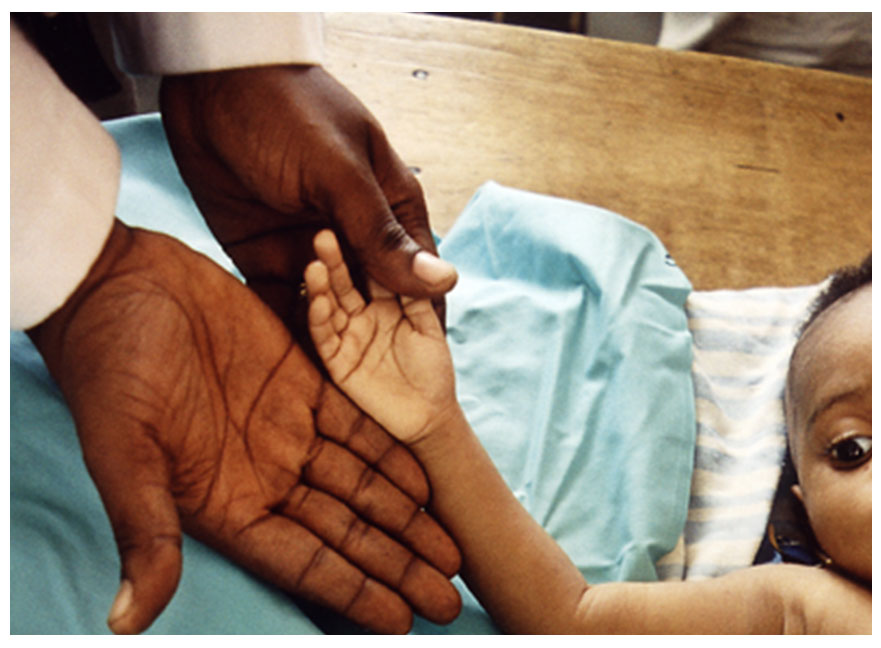 Child with severe malaria anaemia and no other malaria complication
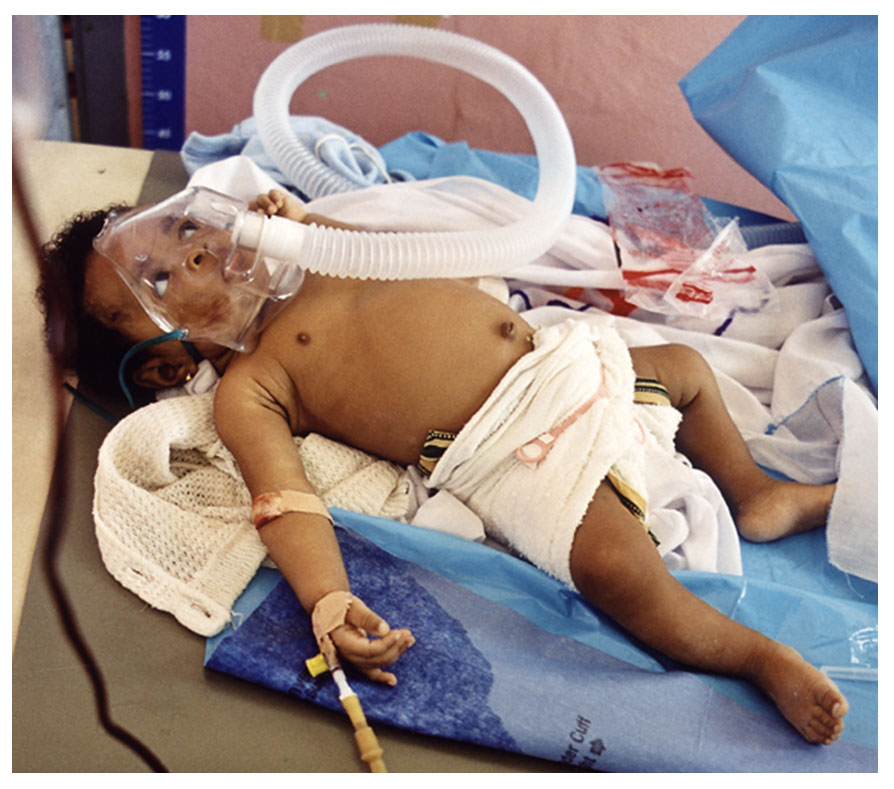 Child with severe malaria anaemia in conjunction with acidosis and respiratory distress
Malarial haemoglobinuria
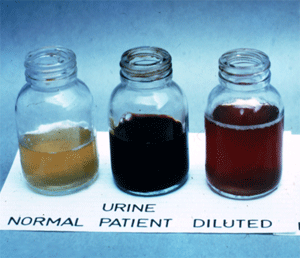 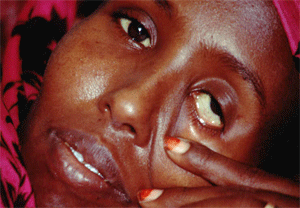 Clinical Picture:

Haemoglobinuria associated with malaria (“blackwater fever”) is uncommon and malarial haemoglobinuria usually presents in adults as severe disease with anemia and renal failure.
Common methods for parasitological diagnosis of malaria
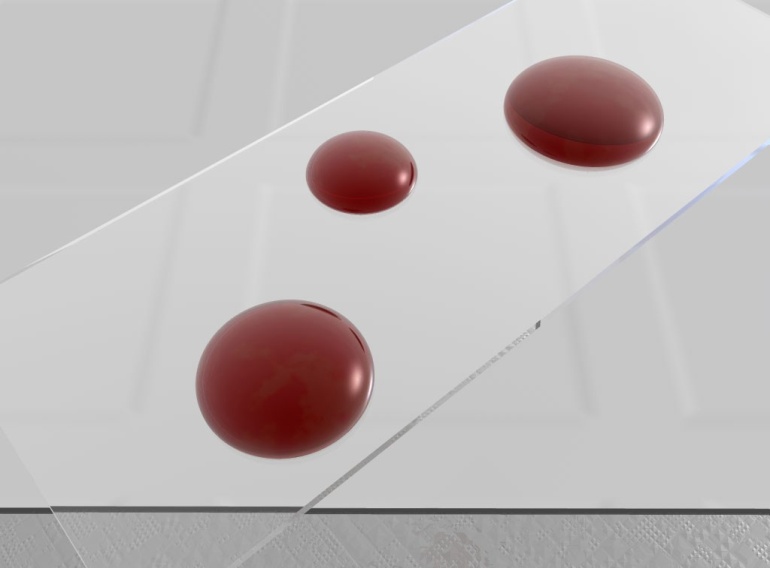 The two methods common in use:

1: Light microscopy
 
2: Rapid diagnostic tests (RDTs).
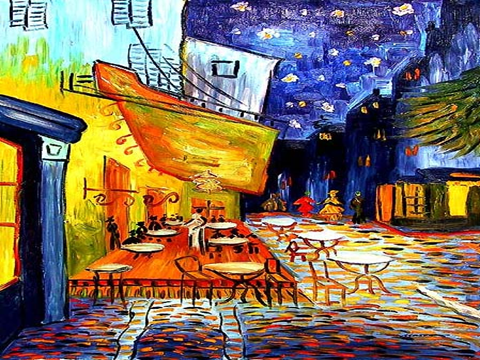 Microscopy is the gold standard for diagnosis of malaria
Parasite density
Species diagnosis
Monitoring response to treatment
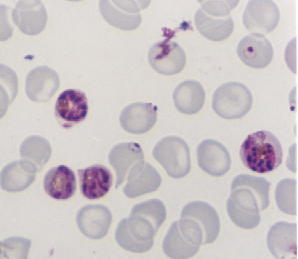 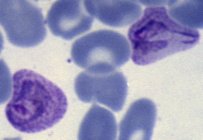 Plasmodium vivax
Plasmodium falciparum
CCMOVBD
CCMOVBD
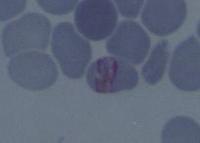 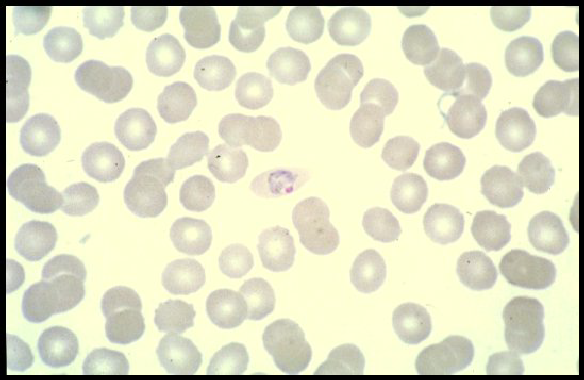 Plasmodium malariae
Plasmodium ovale
CCMOVBD
Malaria Tutorials, Wellcome Trust
Laboratory diagnosis of malaria
Laboratory diagnosis of malaria
Rapid diagnostic tests detect malaria antigens
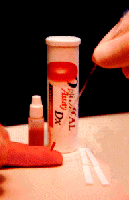 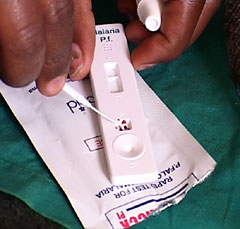 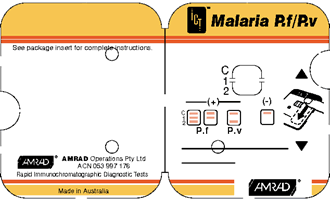 Rapid diagnostic tests detect malaria antigens
Plastic cassette format  of RDT
Rapid diagnostic tests detect malaria antigens
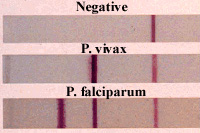 ACTION OF ANTIMALARIAL DRUG IN THE DIFFERENT LIFE STAGES OF THE MALARIA PARASITE
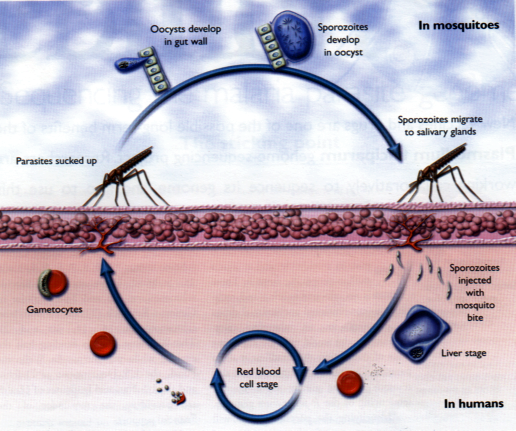 Sporontocides
Primaquine
Pyrimethamine
Proguanil
Tissue Schizontocides
Primaquine
Pyrimethamine
Tetracycline
Proguanil
Gametocyide
Primaquine
Anti-relapse (P.vivax)
primaquine
Wellcome Trust (Modified)
Blood Schizontocides
Chloroquine
Sulfadoxine/Pyrimethamine
Quinine
Artemisinins